Moses’ Faith Choices
Perfecting Our Faith
Hebrews 11:24-28 – By Faith
Moses chose his Hebrew heritage of oppression rather than the sin and treasures of Egypt
Looking ahead to his great reward
Left the land of Egypt – Exodus, eyes on the Lord not on the king of Egypt
Commanded the people to keep the Passover to deliver their firstborn
I. Moses, the Deliverer
Exodus 2 - 4
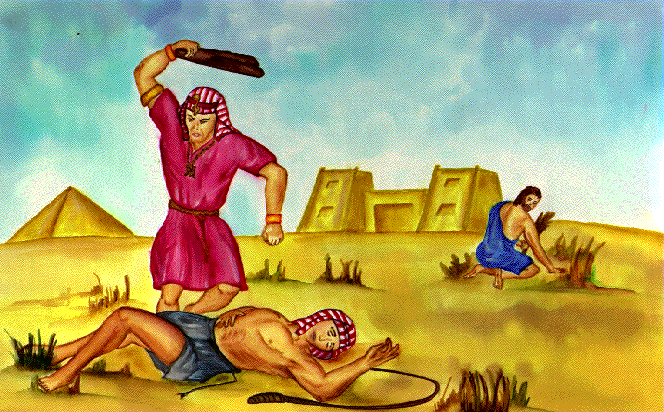 Moses killed an Egyptian who was beating his fellow Hebrew
Acts 7:25 “And he supposed that his brethren understood that God was granting them deliverance through him, but they did not understand.”
Pharaoh tried to kill Moses
Moses fled to Midian
God hears the cry of his people
He remembers his covenant
He knew it was time to act
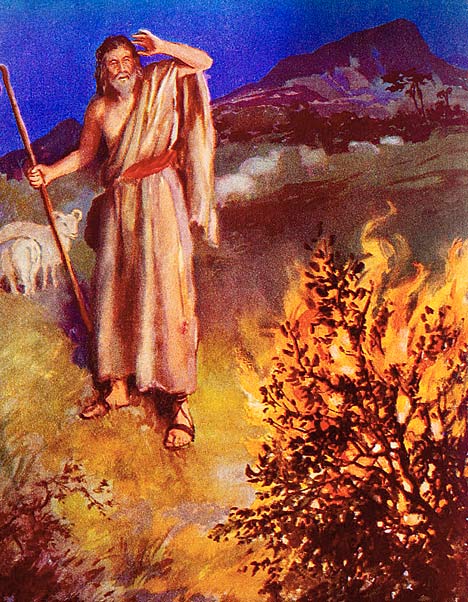 He calls Moses to lead the people out of Egypt
Moses protested – who am I?
Moses pleaded – send someone else
Acts 7:22 “Moses was educated in all the learning of the Egyptians, and he was a man of power in words and deeds.”
Chose his Hebrew heritage looking forward to his great reward
Plague of Blood
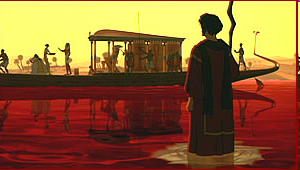 Plague of Frogs
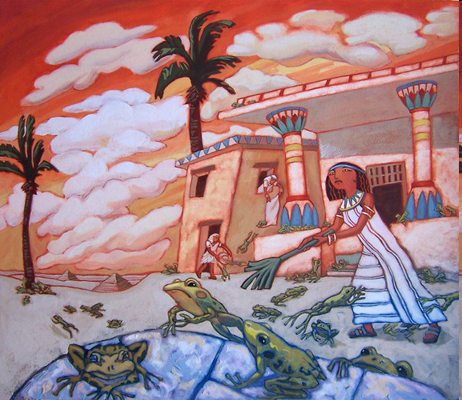 Plague of Gnats
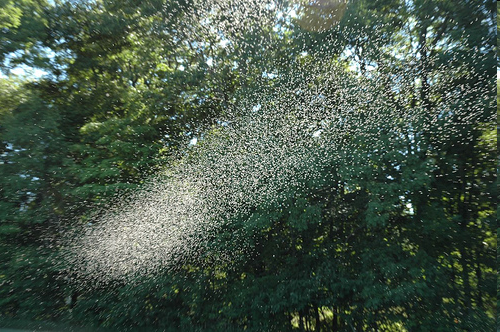 Plague of Flies
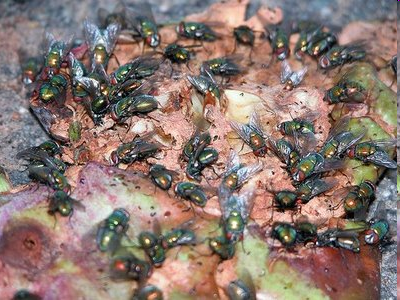 Plague against Livestock
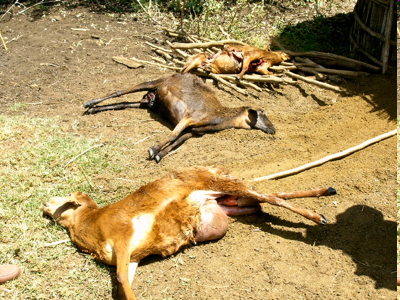 Plague of Festering Boils
Viewer
Warning!
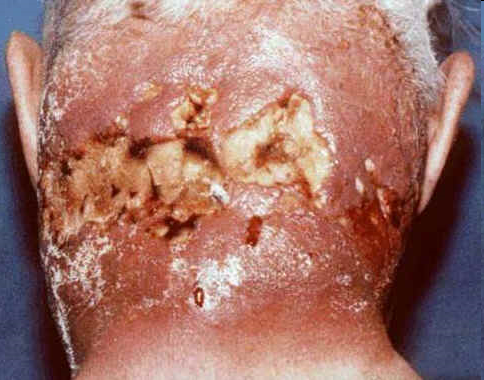 Plague of Hail
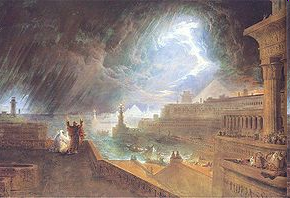 Plague of Locusts
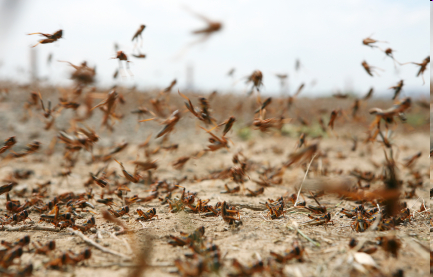 Plague of Darkness
Plague of Death of Firstborn
II. Keeping the Passover
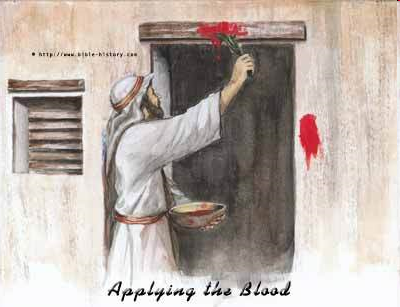 By Faith Moses commanded the people to keep the Passover to deliver their firstborn
Exodus 11, 12
III. The Exodus – Exodus 12
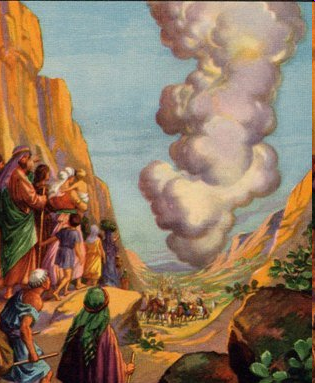 By faith Moses left the land of Egypt – eyes on the Lord not on the king of Egypt
Pharaoh’s heart hardened again 14:1-14
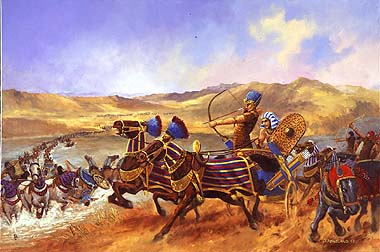 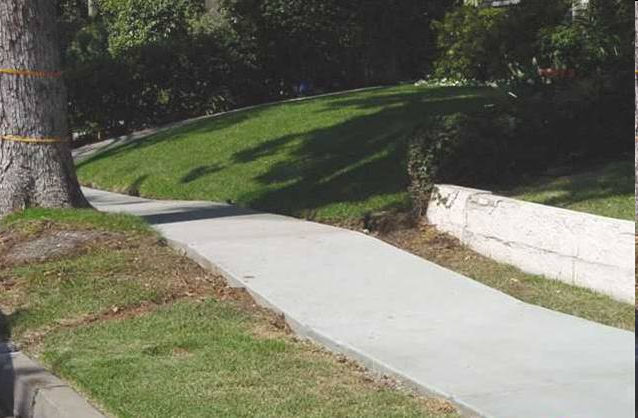 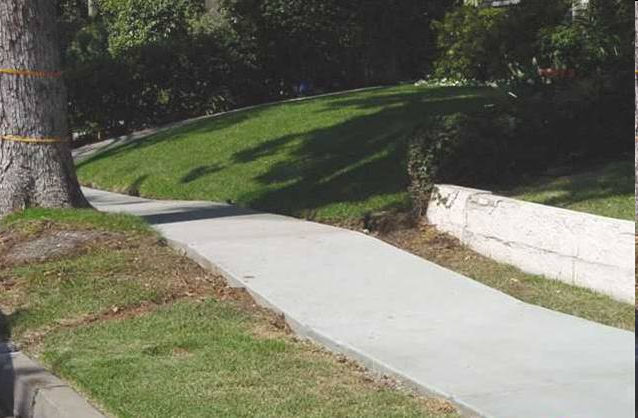 Hebrews 3:1 – 6
Looking forward to his great reward
Leading Israelites to the Promised land
Reward of being faithful
Example of truths to be revealed later
IV. Our Example of Moses in Faith
Choose God’s way rather than the easy way of least resistance
Treasures of the world
Pleasures of sin
Don’t let the shortcomings prevent you from being used of God
Hold fast to the word of God beyond the overwhelming circumstances
Keep your eye on the Lord rather than the opposition
Go for the eternal rewards of faithfulness
Accomplish your great exploits in the Lord